Test Taking Skills
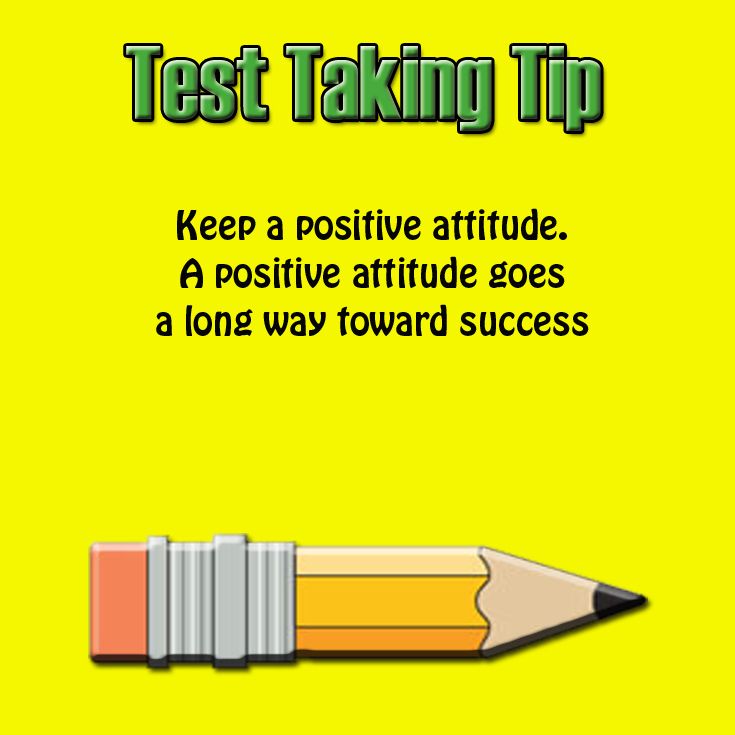 Ms. Scanlon
What is Test Anxiety?
Test anxiety is a general fear and/or discomfort with taking tests. 
Anxiety runs along a continuum and ranges anywhere from very mild to severe.
It is impossible for our bodies to be anxious and relaxed at the same time- can’t be both.
Symptoms of test anxiety: rapid heart rate, sweating, racing thoughts, restlessness, poor concentration, nausea 
Goal: reduce general anxiety and test anxiety
How to Manage Test Anxiety
Be as prepared as possible- study in advance!
Focus on your breathing- deep breathing: put both feet on the floor, put both hands on your stomach, and breathe in through your nose and exhale from your mouth
Count back from 10
Release tension in your body
Positive self talk: tell yourself you are smart, prepared, and will do well on your test!
Avoid negative thoughts and catastrophizing
How to Prepare for Tests
Play to your strengths- study the way that is best for your learning style
Start studying in advance- if the test is on Friday, start studying Monday so you will have seen the material 4 times before test
Re-read/re-write all notes each night before the test
Do practice problems, especially for math and science
Write down likely test questions and answers
Ask teacher questions
Get plenty of sleep and eat a healthy breakfast the day of the test
Test Taking Tips
Distractors
	-usually 1 or 2 distractor answers you can easily eliminate 
STEP 1: Read the question and answer entirely. 
Do not jump to an immediate answer. Eliminate any distractors and once you do so, you increase your odds of choosing the correct answer. 
Read Question 1 and all 4 responses.
Breakfast is an important meal of the day. It is usually eaten at what time of day?
	a) At work
	b) In the morning
	c) At a cafe
	d) In the evening
Test Taking Tips (continued)
STEP 2: Highlight or underline key phrases in the question that provide clues.
Breakfast is an important meal of the day. It is usually eaten at what time of day?
STEP 3: Cross off answers that do not match the key phrases. 
	a) At work (location- not time of day)
	b) In the morning
	c) At a café (location- not time of day)
	d) In the evening
STEP 4: Make a selection from the remaining 2 choices.
Correct Answer: B) In the morning
STEP 5: Fill in the correct response. If the test is scantron, make sure you select the correct answer on your physical test and bubble the correct answer on your scantron sheet.
Test Taking Tips (continued)
Briefly flip through the entire test to see the composition of the test 
If the test is all multiple choice, divide the test time allotted by the number of questions to determine how much time to spend on each question.
	-Example: You have 50 minutes to take a test and there are 25 	multiple choice questions. You have 2 minutes to complete each 	question.
Look at point value to determine where to spend your time
	-Example: Your test contains 10 multiple choice questions and each 	question is worth 1 point=10 points. You have 2 essays worth 20 	points 	each=40 points. Multiple choice is worth 10/50 points=20% and 	the 	essay is worth 40/50 points=80%. So you should be spending the 	majority of time on the essay because it is worth the most points.
If you don’t know the answer to a question, move on. Put a dot next to the question and come back to it later.
What NOT to do while test taking
Don’t rush through the test.
Don’t answer a question before reading the question and answers in entirety. 
Don’t spend too much time on one question. If you don’t know the answer, move on.
Don’t change your answers a lot. Go with your gut! Usually when you change your answer, you are generally changing it to an incorrect answer.
Don’t leave any questions blank- no penalty for guessing. Multiple choice: 25% chance of being correct.
High School Tests
PSAT (Preliminary Scholastic Aptitude Test): 
Take twice- once during both sophomore and junior years. Only junior year score can count towards National Merit Scholarship (for top scores across the country)

SAT (Scholastic Aptitude Test) or ACT
Take twice- fall and spring of junior year
	-Study for the test! (College Board SAT Study Guide Book, 	College Board Word of the Day, College Board Question of 	the Day, SAT tutors and classes)
	-SAT is super scored, unlike ACT. SAT writing is not factored 	into score
	-Fee waiver if on free/reduced lunch or 21st Century Scholar
High School Tests (continued)
ASVAB (Armed Services Vocational Aptitude Battery)
	-Used by all branches of the military 
	-Use ASVAB study guide
	-Helps determine specialty in military 

WorkKeys 
-Very relevant, solve actual workplace problems
-Applied Math, Graphic Literacy, and Workplace Documents
-If you pass all 3 components, you can receive a National Career Readiness Certificate
Remember:

You are smart! You are prepared! You’ve got this and will do great!